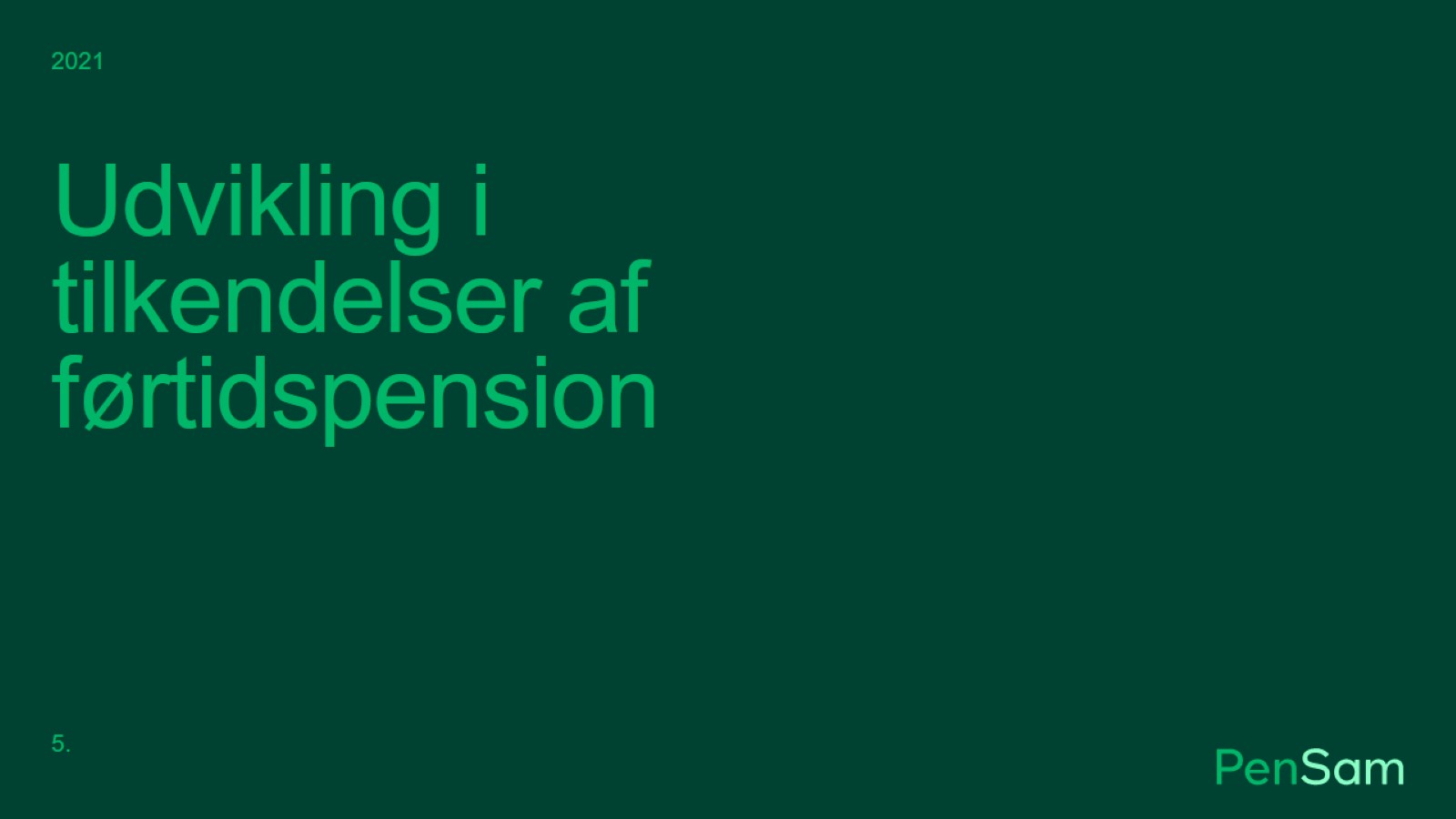 Udvikling i tilkendelser af førtidspension
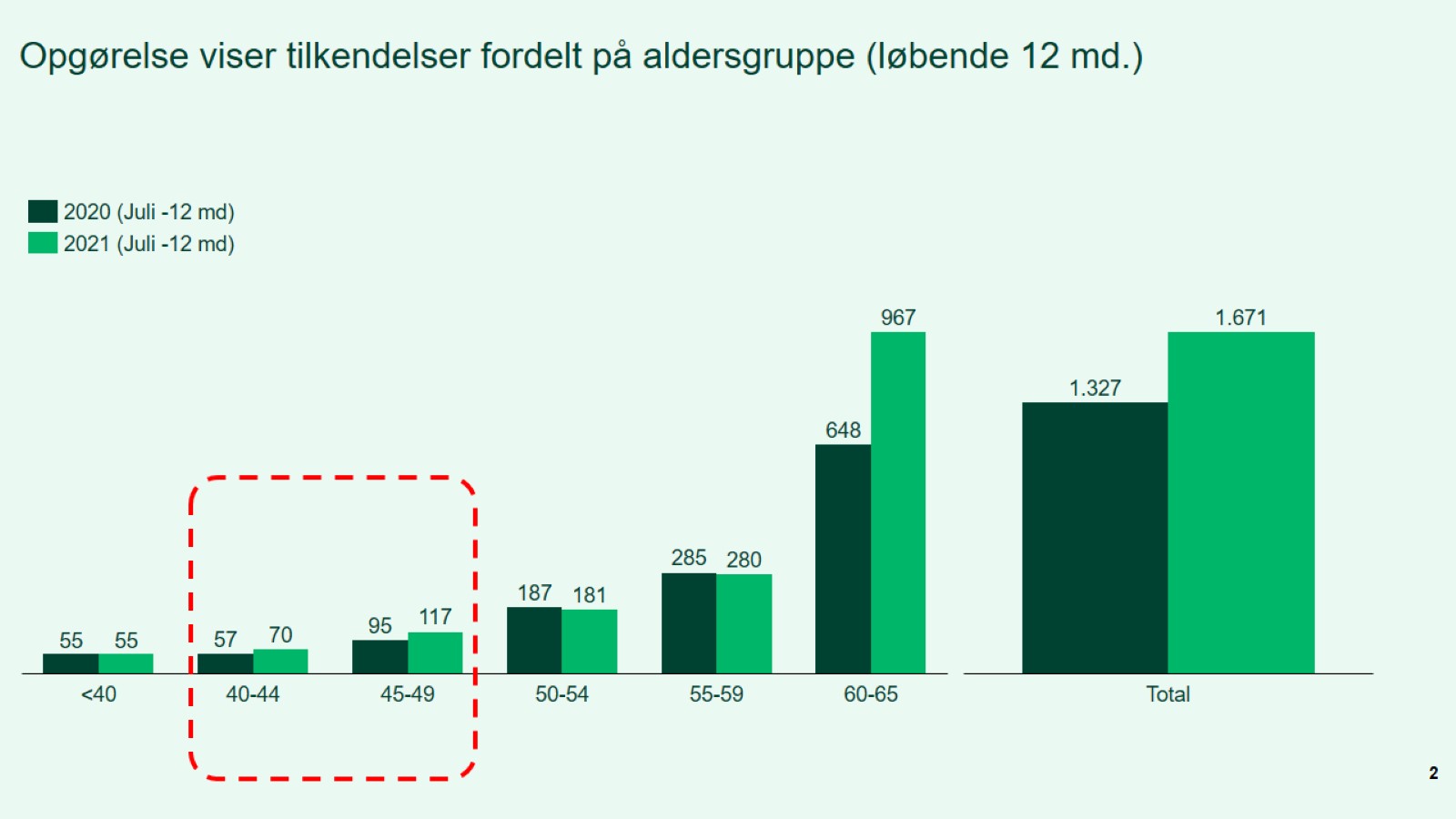 Opgørelse viser tilkendelser fordelt på aldersgruppe (løbende 12 md.)
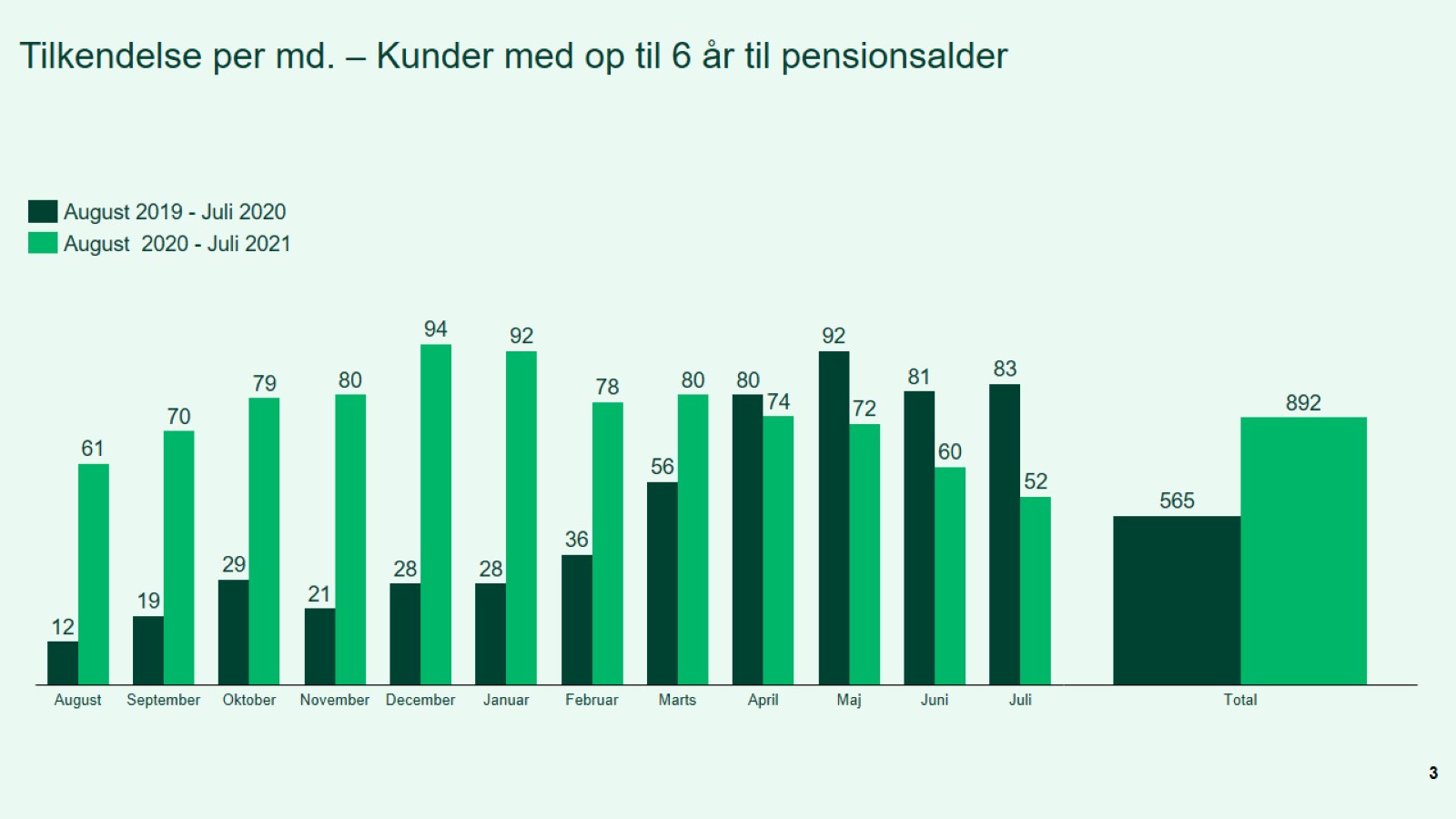 Tilkendelse per md. – Kunder med op til 6 år til pensionsalder
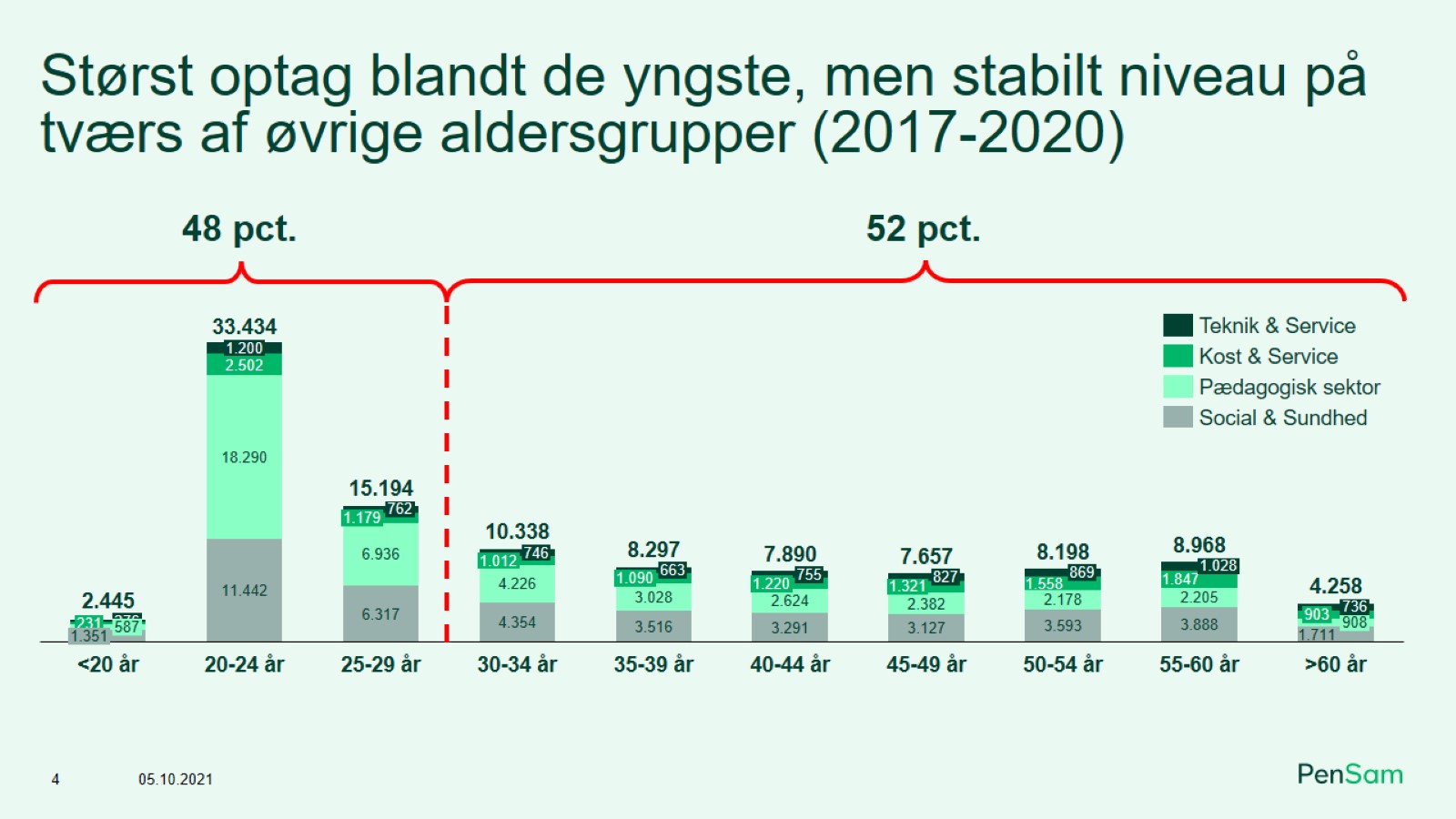 Størst optag blandt de yngste, men stabilt niveau på tværs af øvrige aldersgrupper (2017-2020)
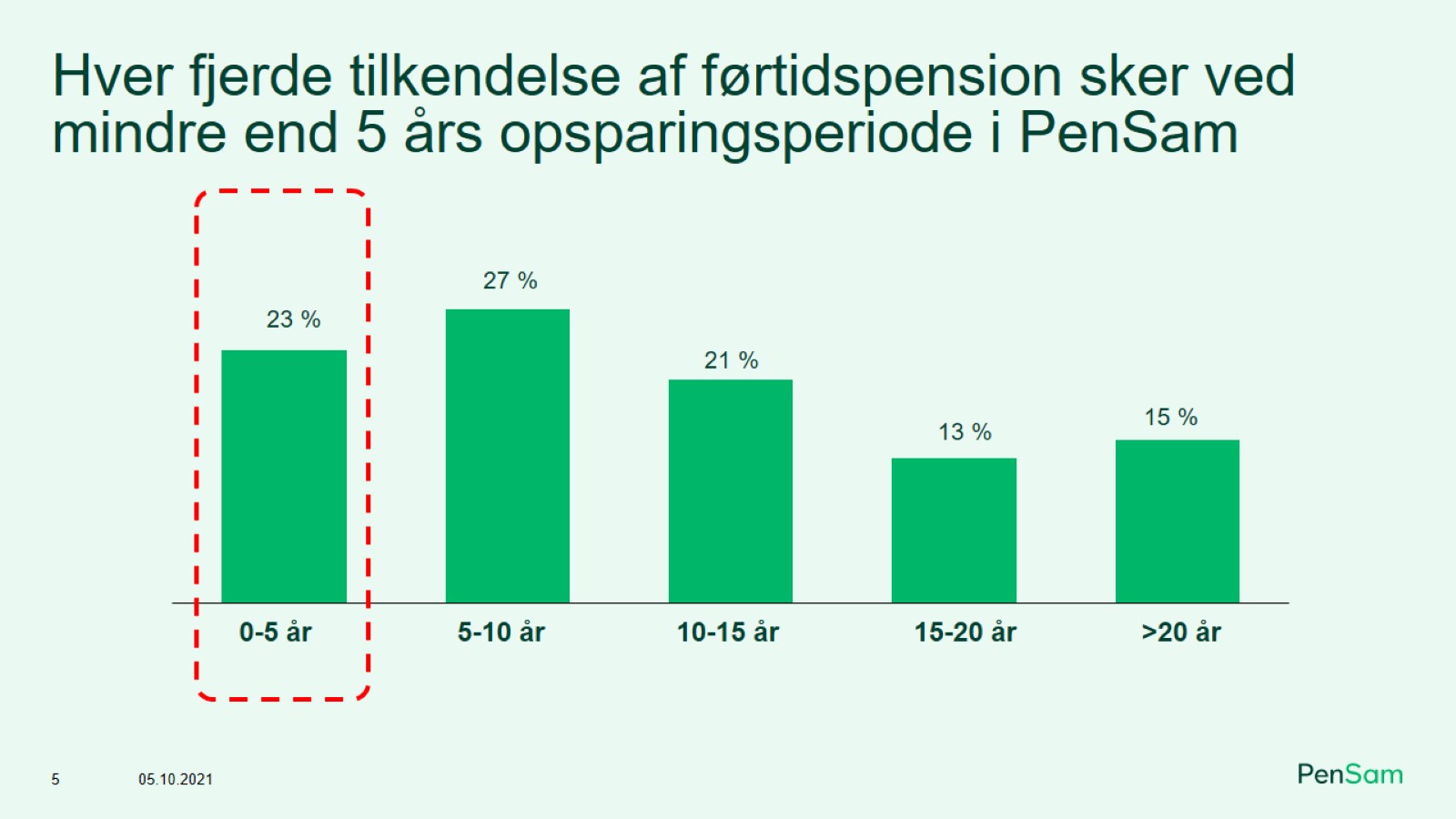 Hver fjerde tilkendelse af førtidspension sker ved mindre end 5 års opsparingsperiode i PenSam
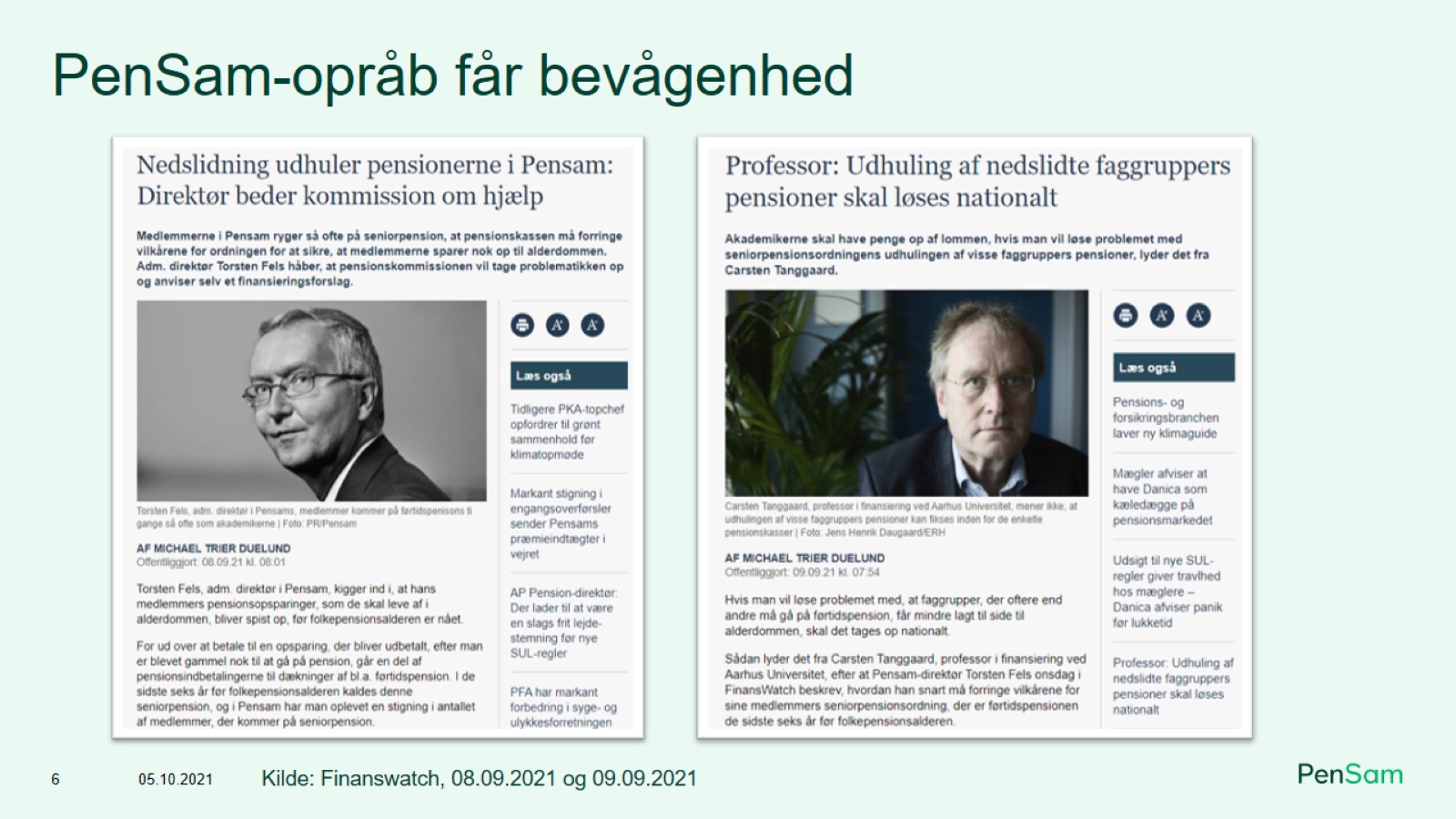 PenSam-opråb får bevågenhed